CITY OF STAMFORDOFFICE OF THE ASSESSORGreg Stackpole, CCMA IIAssessor(203) 977-4018GStackpole@StamfordCT.govMarch 28, 2023
1
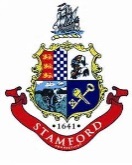 Department Introduction & Brief History
Department’s Mission: To maintain and defend an equitable tax base and appraisal of all real and personal property business assets and motor vehicles within the City of Stamford, for the inclusion onto the annual Grand List; including all State and local tax exemptions and elderly tax benefits for eligible recipients.  The Grand List represents the total assessed value for all taxable and exempt property located within the City on October 1, in accordance with Section 12-62a of the Connecticut General Statutes.
2
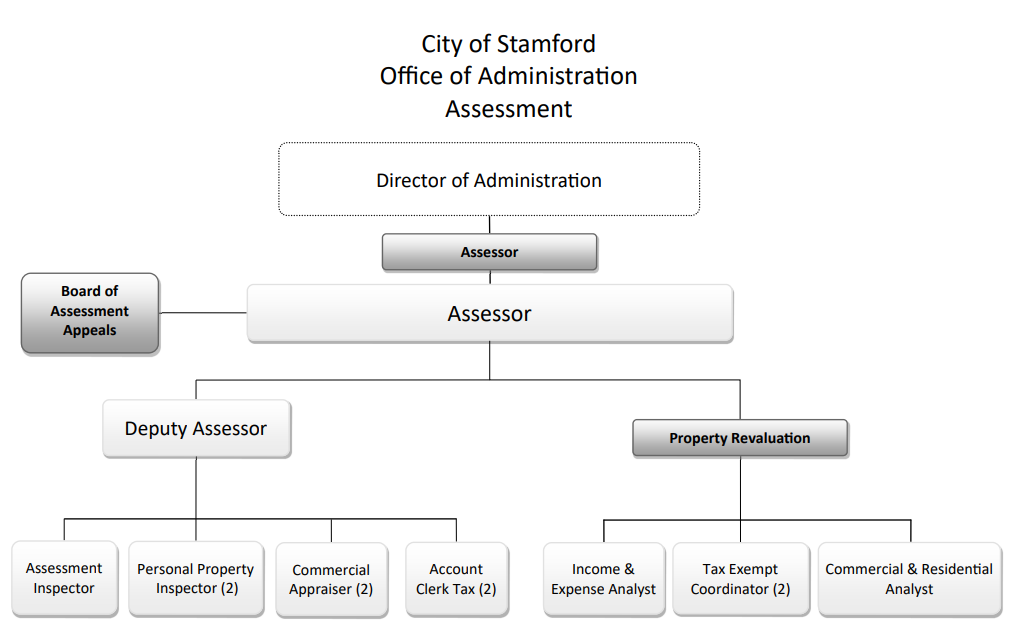 Department Org. Chart
3
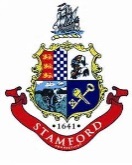 Major changes
Online processing of abutters Lists and historical field cards 
Online access to PRC Field Cards – eliminates requirement for public to         visit the Office of the Assessor
Online Interactive GIS map of property sales
4
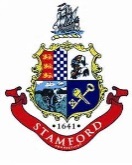 What are the most significant accomplishments made & challenges faced by the department in the last FY 2021-2022.

     Accomplishments:
Completion of 2022 City wide revaluation
Initiated tracking of Income and Expense statements via bar-code technology – to allow for greater reporting capabilities; such as, follow up for required nonreturned forms.
Personal Property Business Audit Program collected $808K with 301% ROI. 
Potential collection to exceed $2.4MM.
 Motor Vehicle Compliance Program:
Added 1,288 vehicles to tax rolls.
(Contract year: 1/22 -1/23)
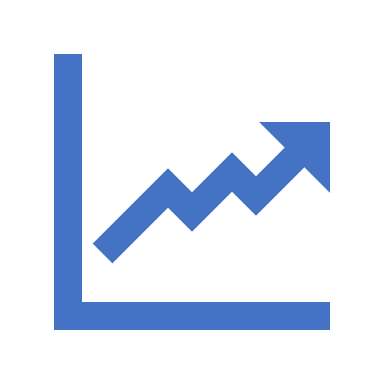 5
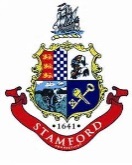 FY 2023-2024 Goals
6
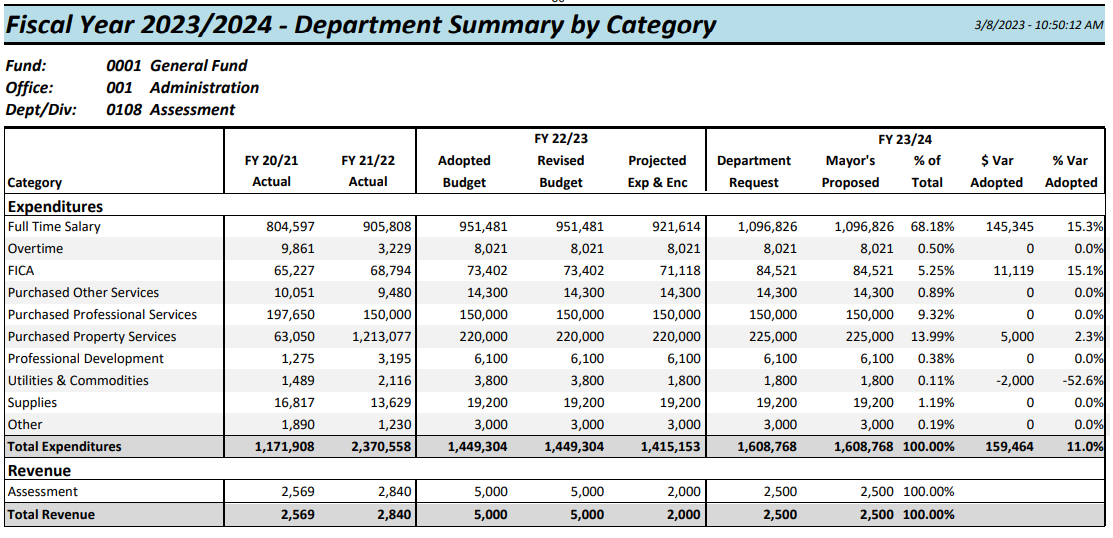 7
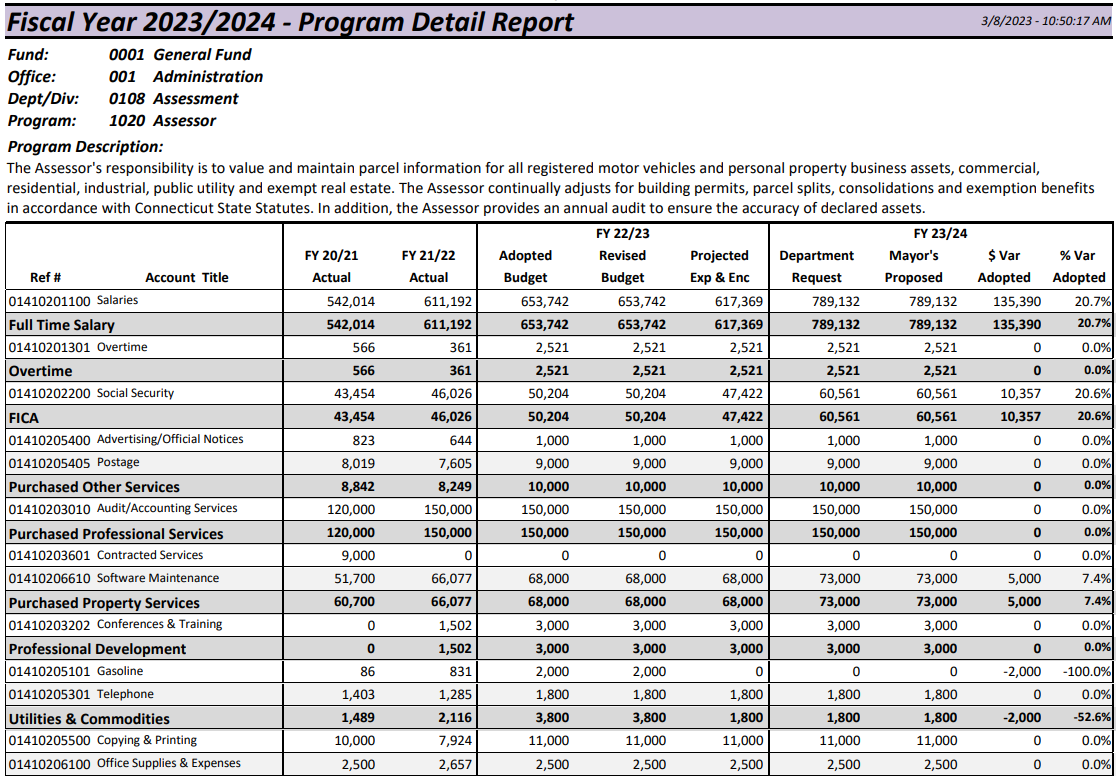 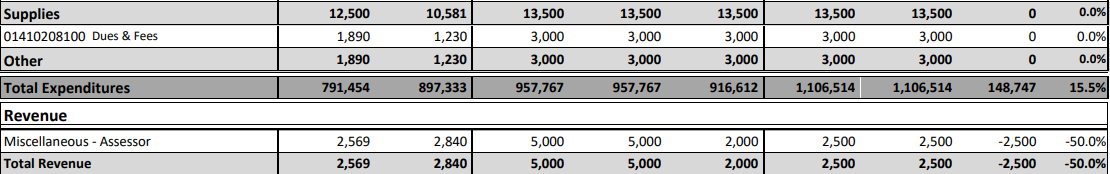 8
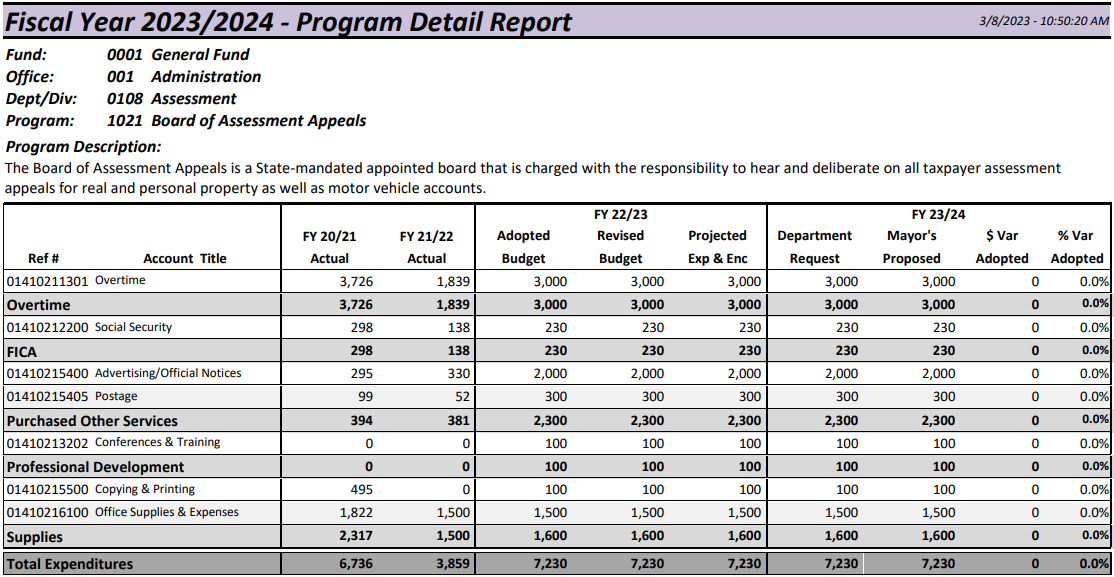 9
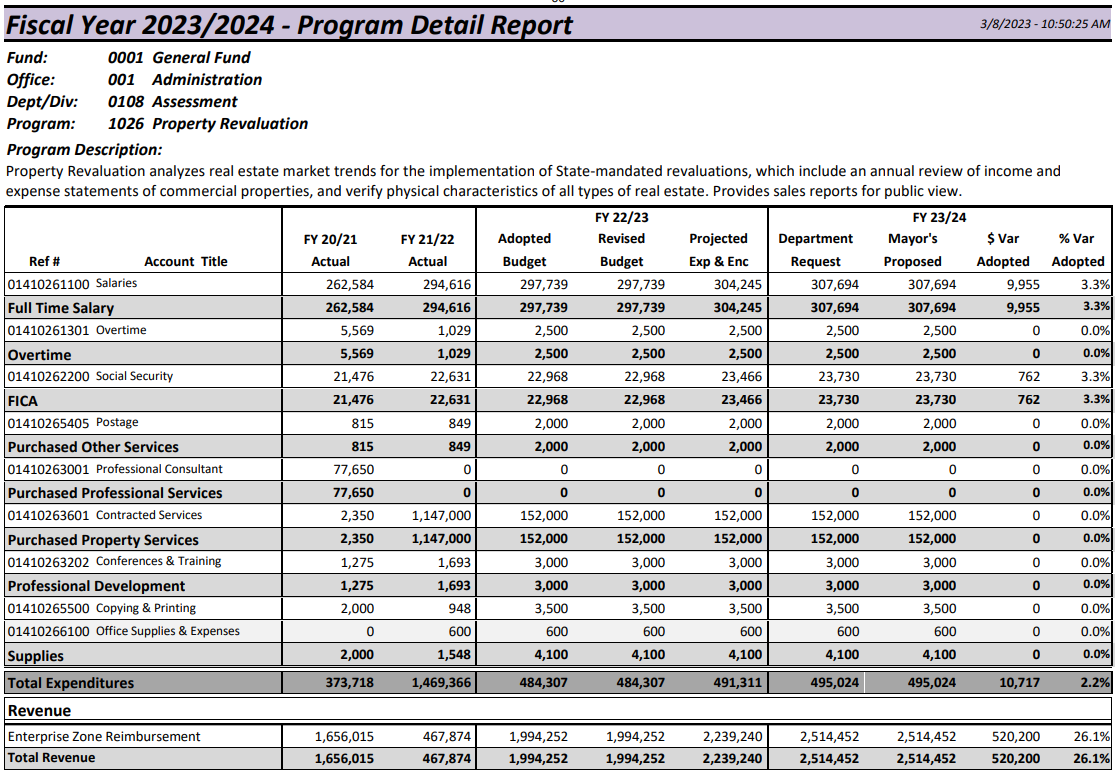 10